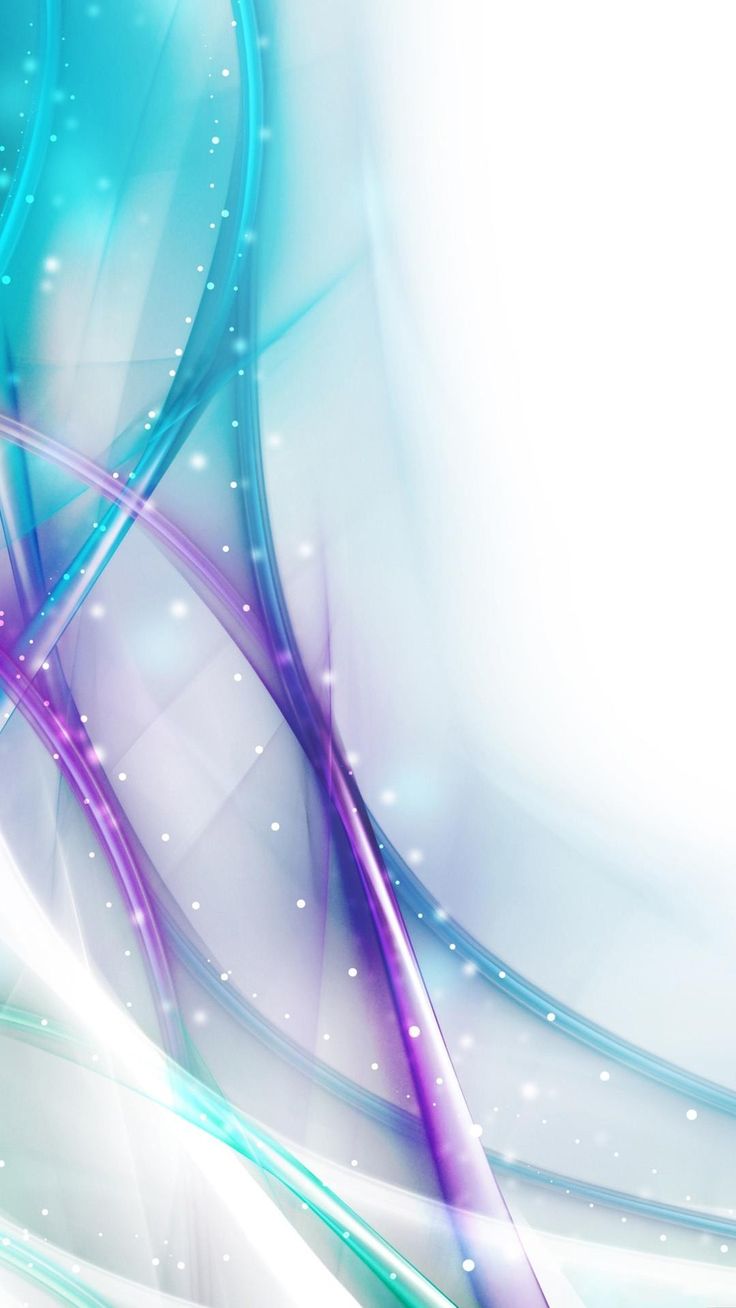 Problem Solving for Impulsivity/Hyperactivity
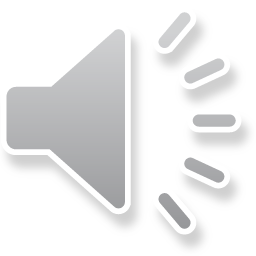 Problem Solving Cycle
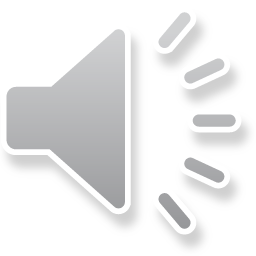 1. Define the Problem
Identify any problems you may have at home, work, college etc. This could include:
Fidgeting/restlessness
Getting up when you are expected to remain seated
Doing things without thinking things through or without considering consequences
Problems with frustration
Not being able to wait for something
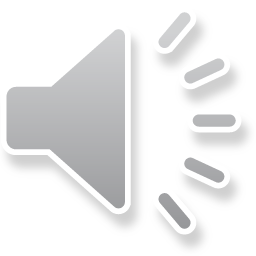 2. Generate Alternatives
Think of what could be done instead, for example:
For fidgeting/restlessness, consider using a wobble chair or wobble cushion or a standing desk
You could use a focus aid such as a stress ball or koosh ball
You could set intervals where you can take a short break or walk around a bit
You could try breathing techniques
You could use a mind map or write all your ideas down
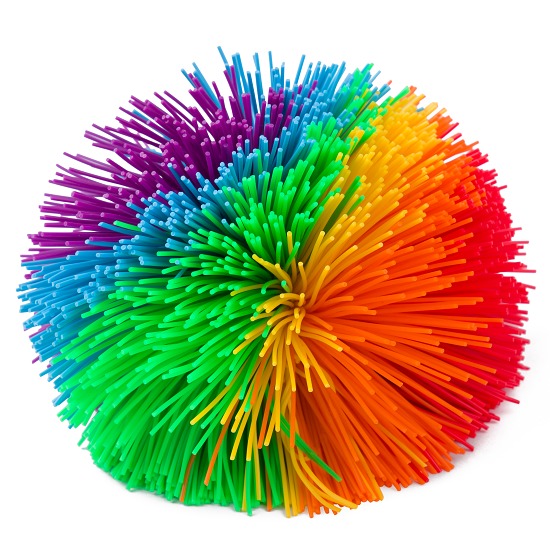 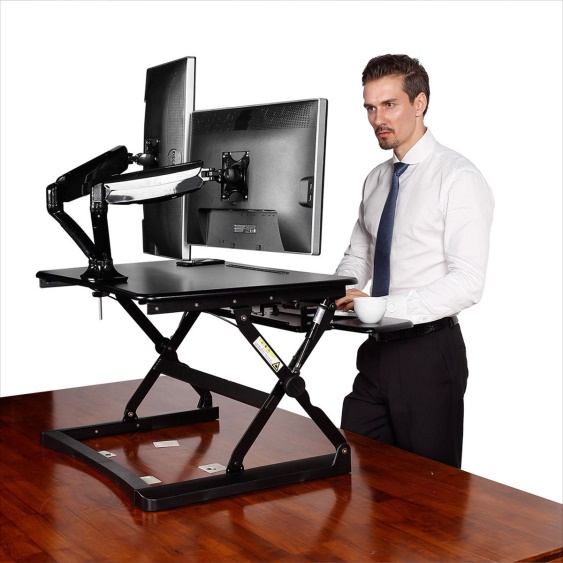 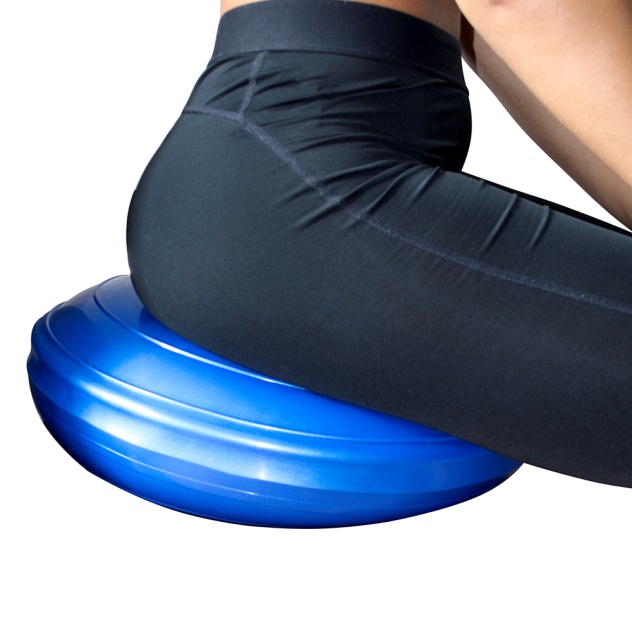 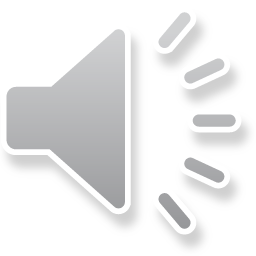 3. Evaluate and Select Alternatives
Is it realistic?
Do I have the resources to do this?
What do I know about or not know about? Do I need to learn more?
Have I explored everything?
Which seems most doable? 
Remember that you can gradually build up to doing things
Is one solution sufficient or do I need to use more than one?
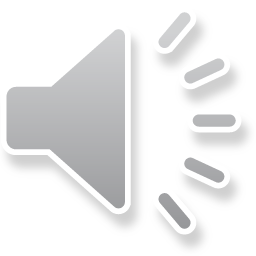 4. Implement the Solutions
Try it out
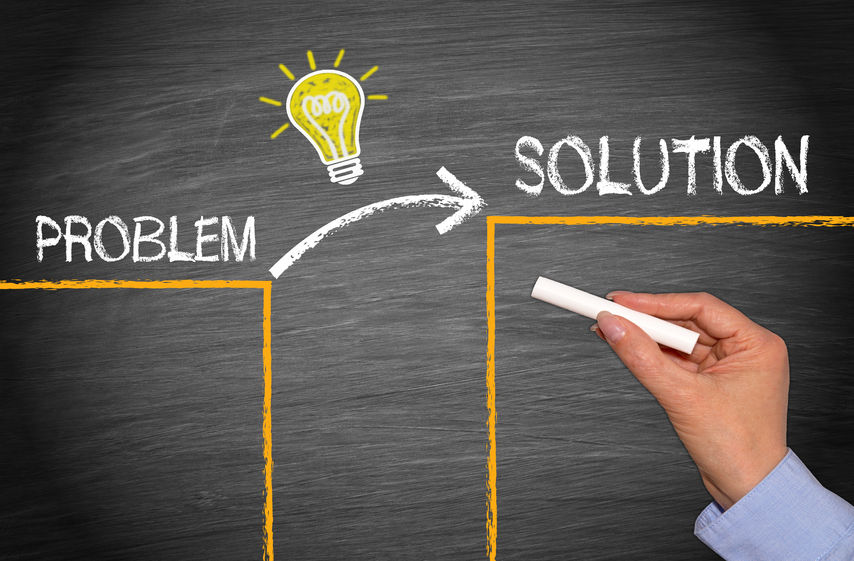 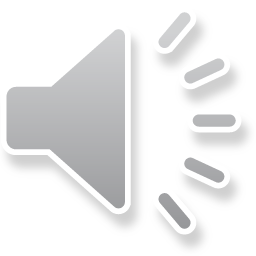 5. Evaluate
Did the solution work?
Has the problem been solved? If no, go through the cycle again
Have any other problems become apparent? If yes, go through the cycle again
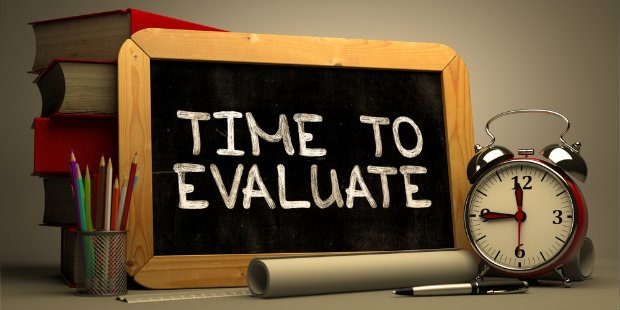 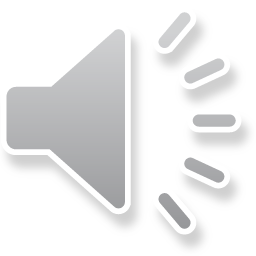 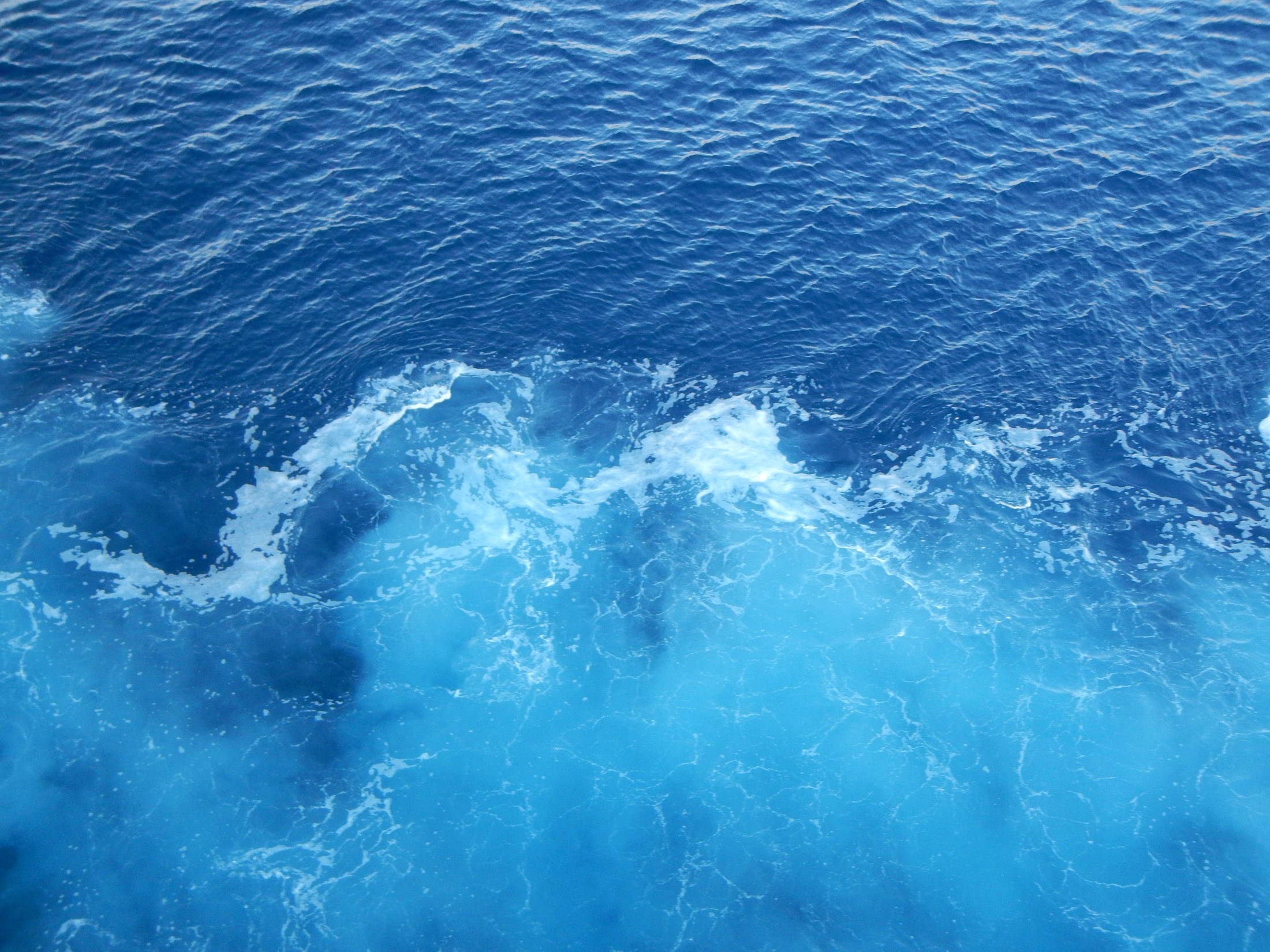 You can apply this process to any sort of problem but firstly try and tackle any problems linked with hyperactivity and impulsivity
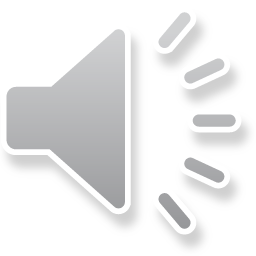